课前导入
重点生词
课文讲解
课后作业
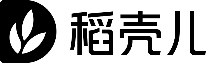 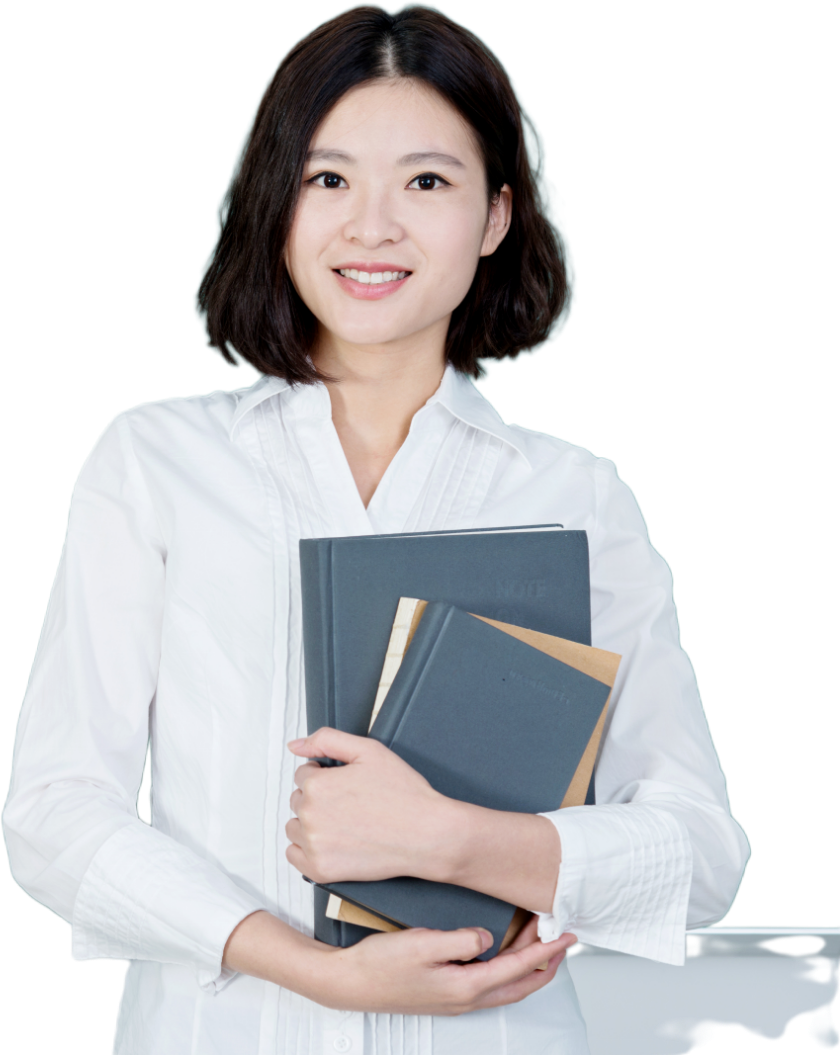 教育教学通用模板
SIMPLE WIND EDUCATION TEACHING COMMON TEMPLATE
授课老师：稻小壳
授课日期：20XX.6.15
目录
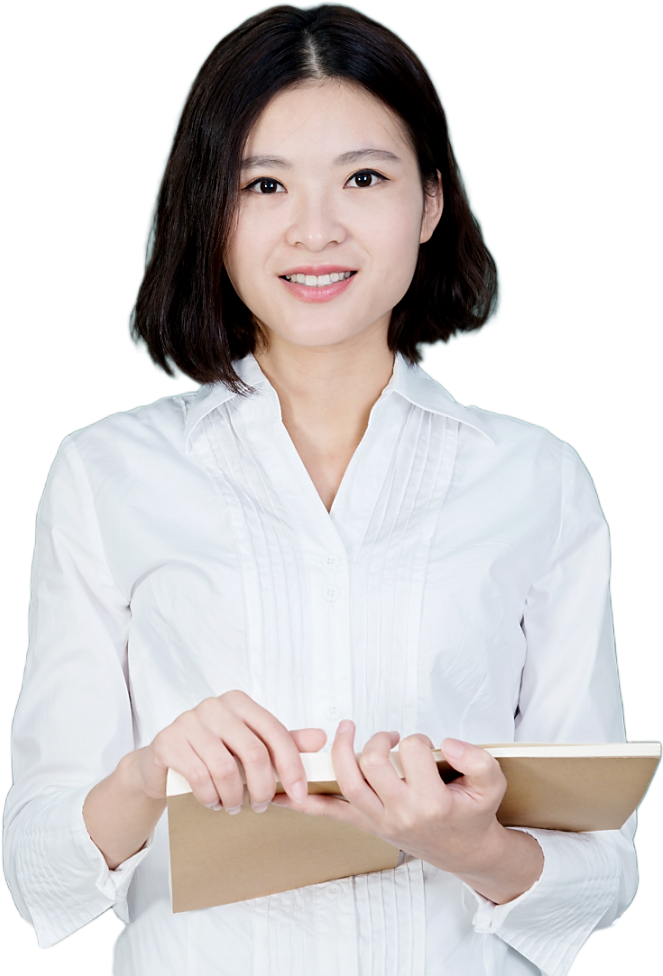 / CONTENTS
1
课前导入
PRE-CLASS INTRODUCTION
2
重点生词
KEY WORDS
3
课文讲解
TEXT EXPLANATION
4
课后作业
HOMEWORK
课前导入
重点生词
课文讲解
课后作业
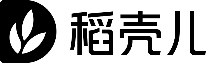 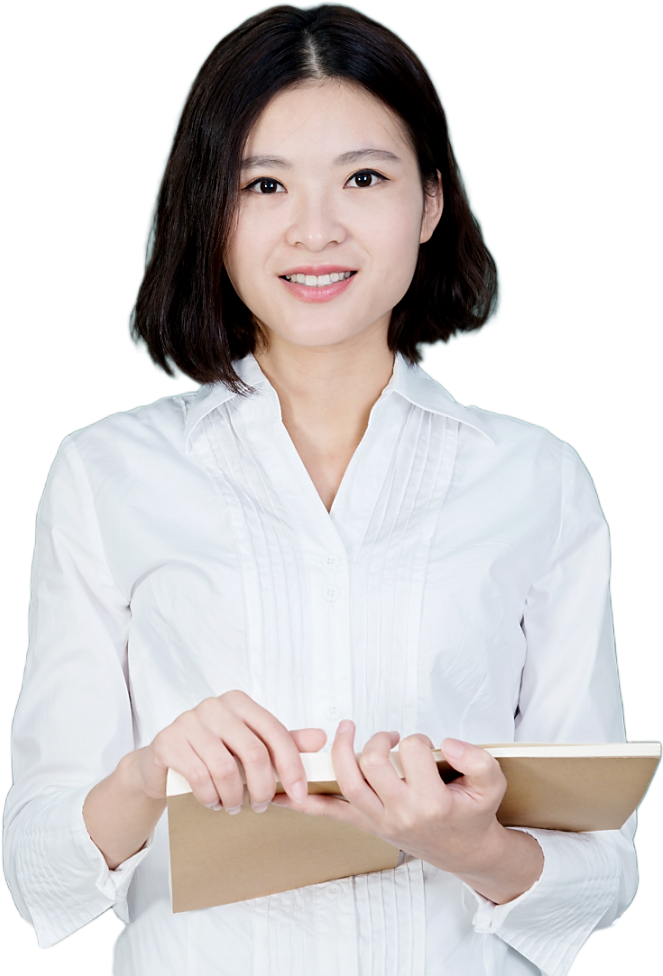 课前导入
PRE-CLASS INTRODUCTION
单击此处输入你的正文，文字是您思想的提炼，为了最终演示发布的良好效果，请尽量言简意赅的阐述观点
PART ONE.
课前导入
PRE-CLASS INTRODUCTION
课前导入
课前导入
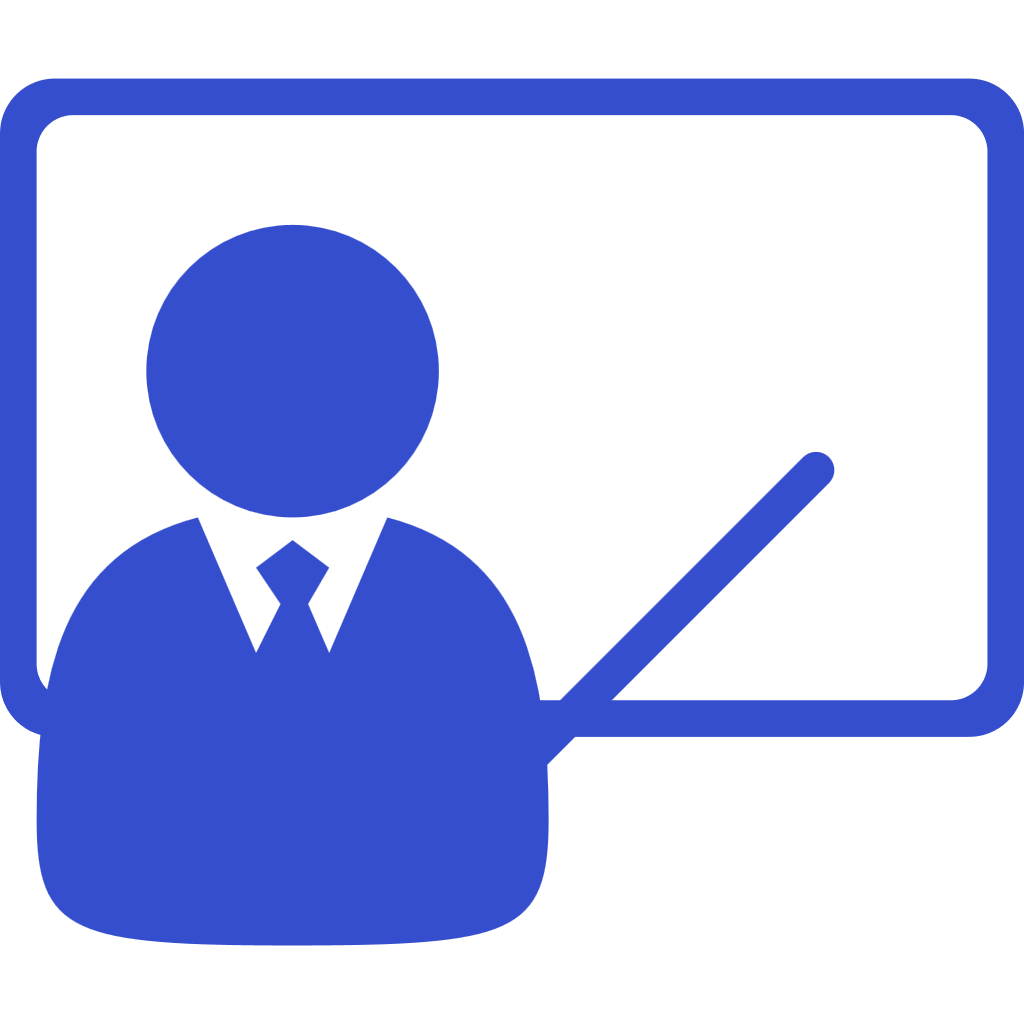 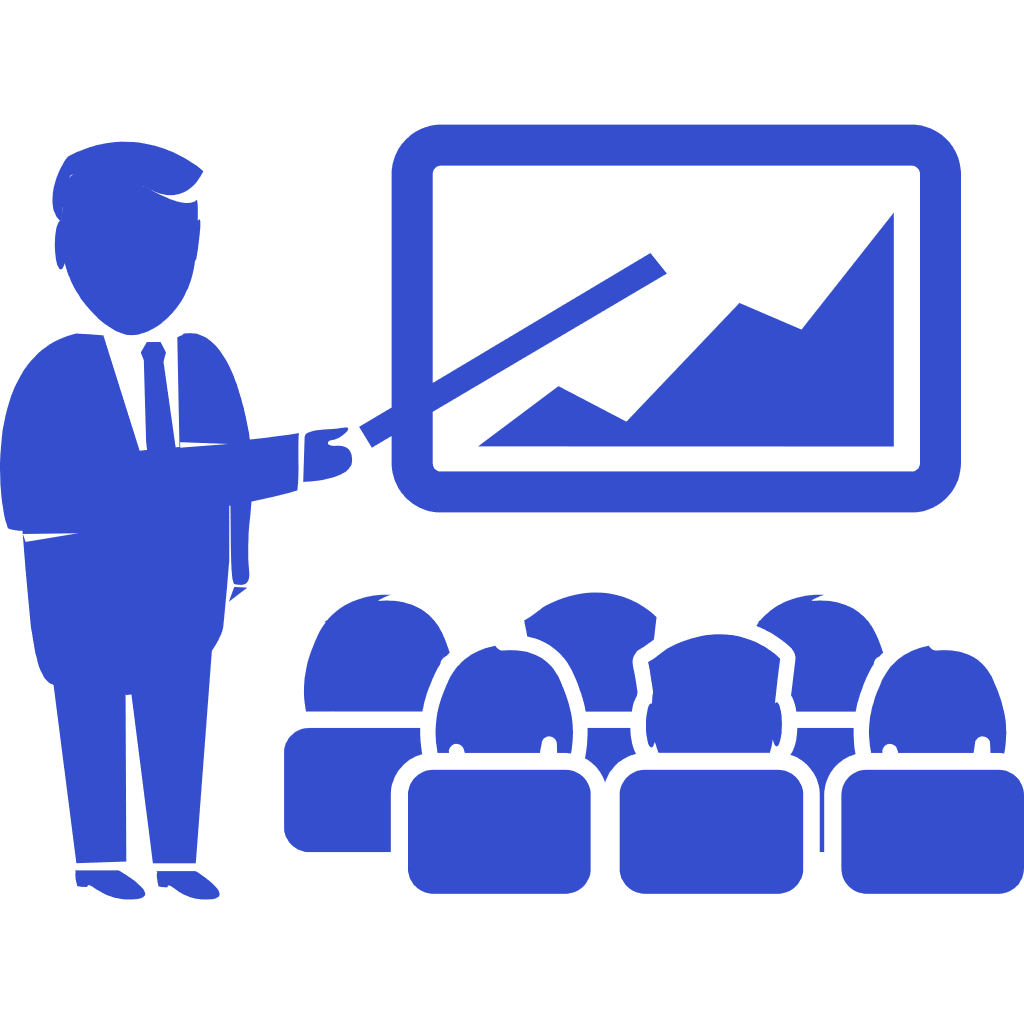 单击此处输入你的正文，文字是您思想的提炼，为了最终演示发布的良好效果
单击此处输入你的正文，文字是您思想的提炼，为了最终演示发布的良好效果
课前导入
课前导入
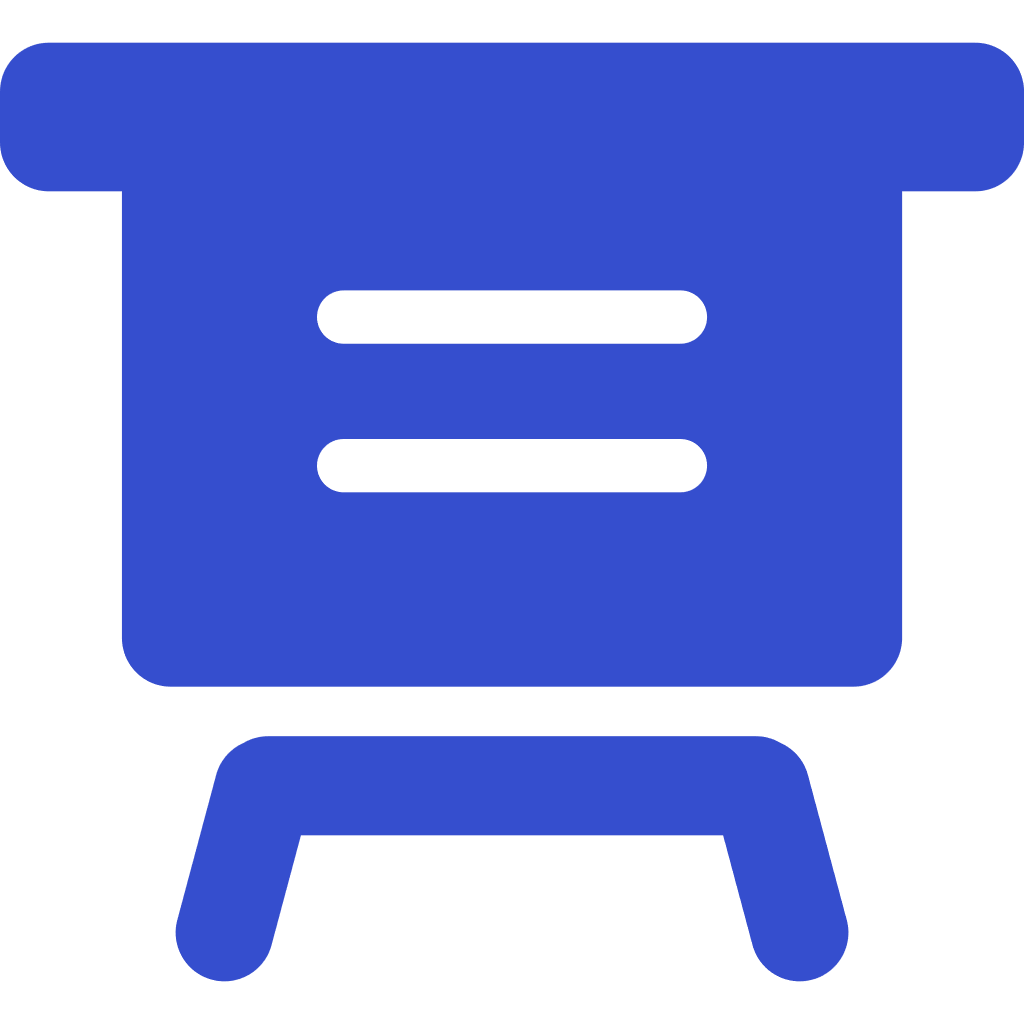 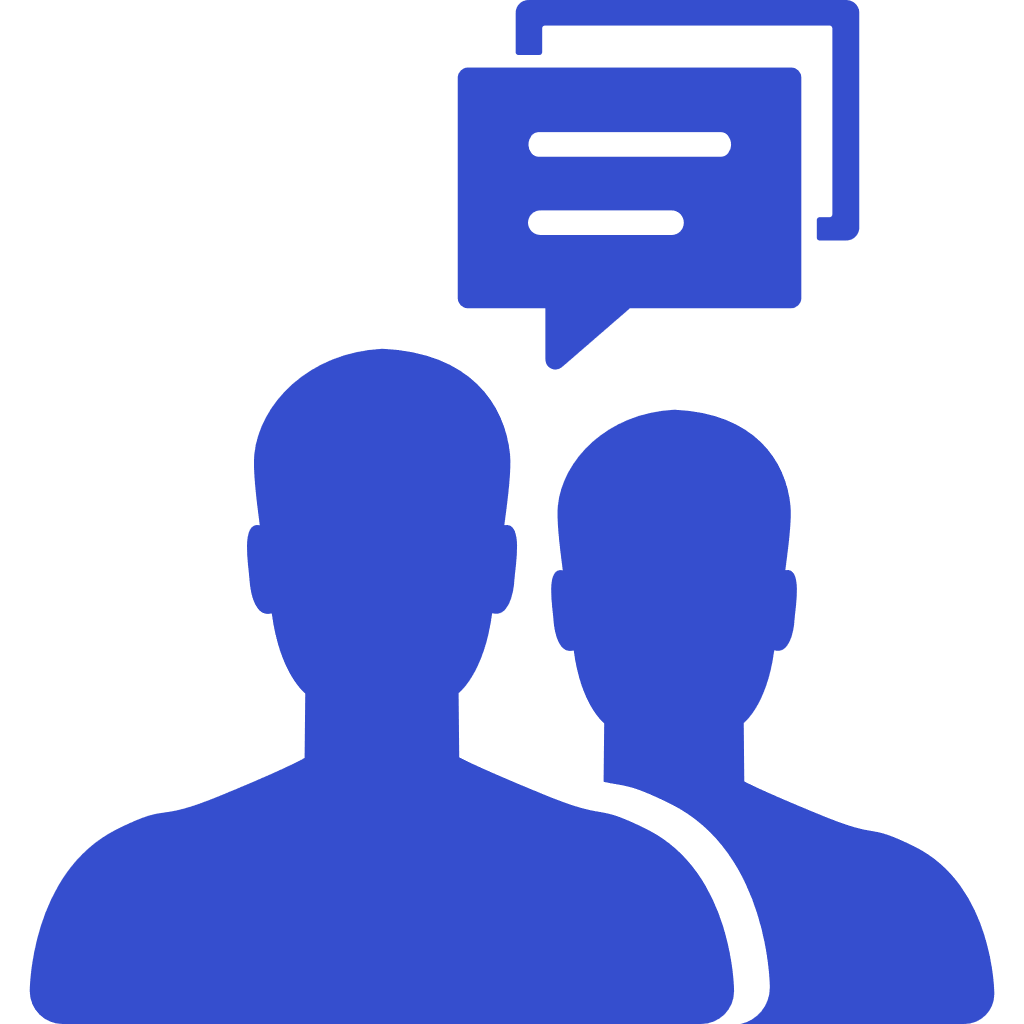 单击此处输入你的正文，文字是您思想的提炼，为了最终演示发布的良好效果
单击此处输入你的正文，文字是您思想的提炼，为了最终演示发布的良好效果
课前导入
PRE-CLASS INTRODUCTION
课前导入
82%
56%
13%
单击此处输入你的正文，文字是您思想的提炼，为了最终演示发布的良好效果
课前导入
单击此处输入你的正文，文字是您思想的提炼，为了最终演示发布的良好效果
课前导入
单击此处输入你的正文，文字是您思想的提炼，为了最终演示发布的良好效果
课前导入
PRE-CLASS INTRODUCTION
课前导入
课前导入
单击此处输入你的正文，文字是您思想的提炼，为了最终演示发布的良好效果
单击此处输入你的正文，文字是您思想的提炼，为了最终演示发布的良好效果
课前导入
课前导入
单击此处输入你的正文，文字是您思想的提炼，为了最终演示发布的良好效果
单击此处输入你的正文，文字是您思想的提炼，为了最终演示发布的良好效果
课前导入
重点生词
课文讲解
课后作业
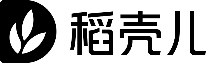 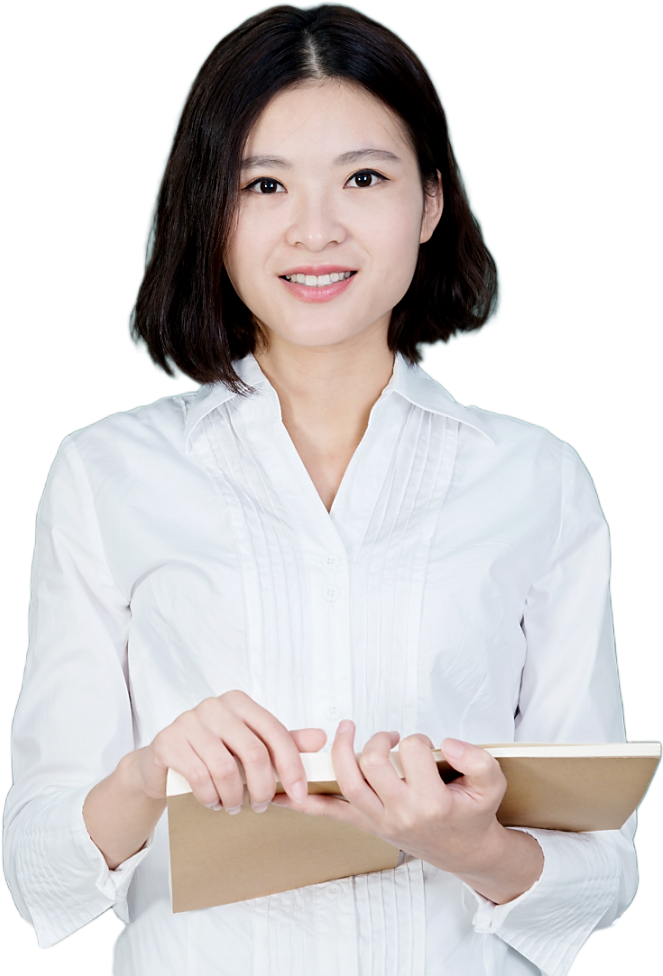 重点生词
KEY WORDS
单击此处输入你的正文，文字是您思想的提炼，为了最终演示发布的良好效果，请尽量言简意赅的阐述观点
PART TWO.
重点生词
KEY WORDS
重点生词
重点生词
01
02
单击此处输入你的正文，文字是您思想的提炼，为了最终演示发布的良好效果
单击此处输入你的正文，文字是您思想的提炼，为了最终演示发布的良好效果
重点生词
重点生词
03
04
单击此处输入你的正文，文字是您思想的提炼，为了最终演示发布的良好效果
单击此处输入你的正文，文字是您思想的提炼，为了最终演示发布的良好效果
重点生词
KEY WORDS
重点生词
单击此处输入你的正文，文字是您思想的提炼，为了最终演示发布的良好效果。单击此处输入你的正文，文字是您思想的提炼，为了最终演示发布的良好效果
25%
82%
单击此处输入你的正文，文字是您思想的提炼，为了最终演示发布的良好效果
73%
单击此处输入你的正文，文字是您思想的提炼，为了最终演示发布的良好效果
重点生词
KEY WORDS
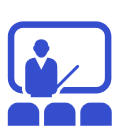 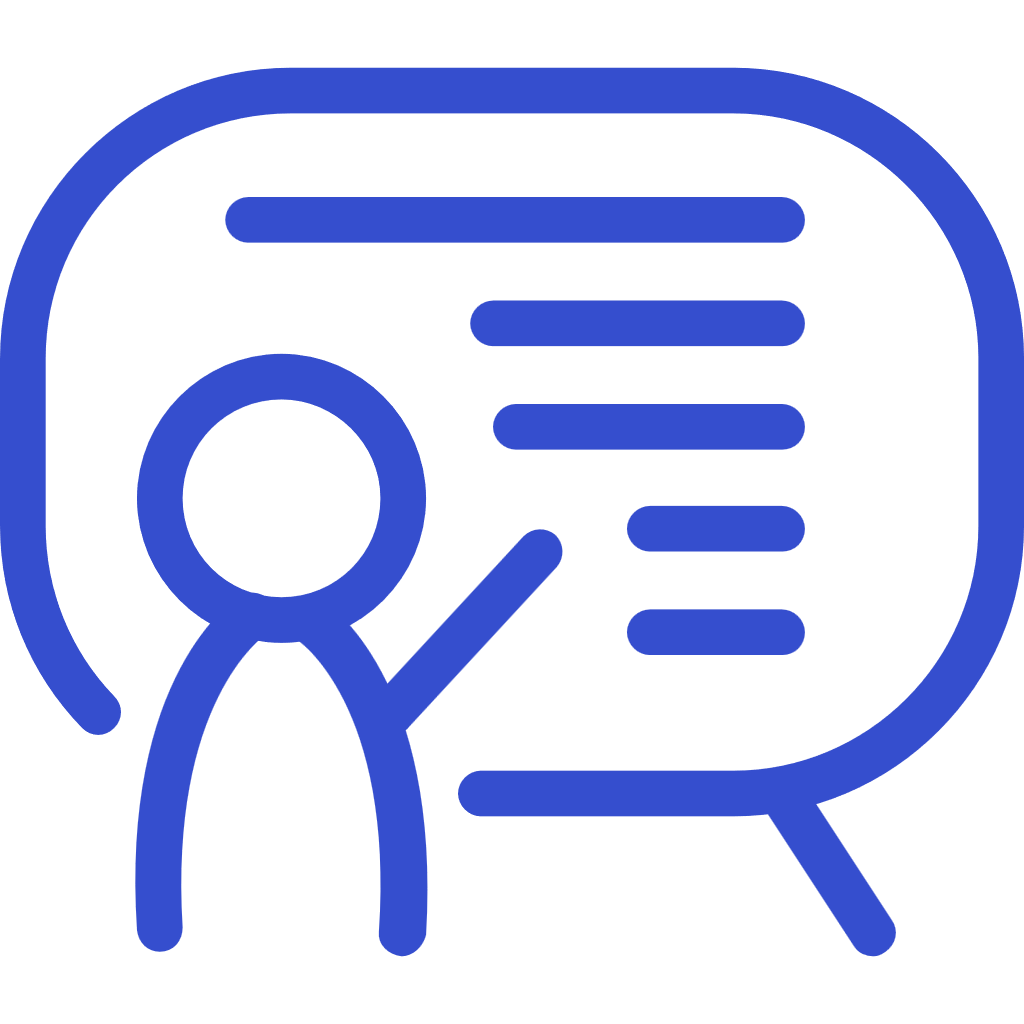 重点生词
单击此处输入你的正文，文字是您思想的提炼
单击此处输入你的正文，文字是您思想的提炼
单击此处输入你的正文，文字是您思想的提炼
单击此处输入你的正文，文字是您思想的提炼，为了最终演示发布的良好效果。单击此处输入你的正文，文字是您思想的提炼，为了最终演示发布的良好效果
重点生词
单击此处输入你的正文，文字是您思想的提炼，为了最终演示发布的良好效果。单击此处输入你的正文，文字是您思想的提炼，为了最终演示发布的良好效果
重点生词
课前导入
重点生词
课文讲解
课后作业
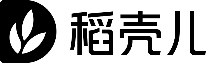 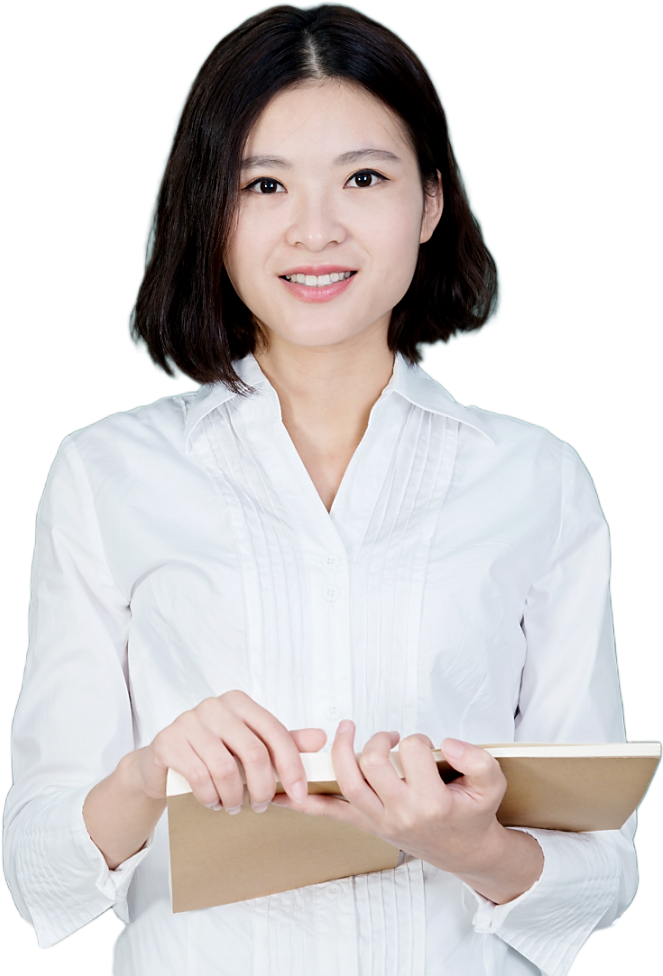 课文讲解
TEXT EXPLANATION
单击此处输入你的正文，文字是您思想的提炼，为了最终演示发布的良好效果，请尽量言简意赅的阐述观点
PART THREE.
课文讲解
TEXT EXPLANATION
课文讲解
课文讲解
单击此处输入你的正文，文字是您思想的提炼
单击此处输入你的正文，文字是您思想的提炼
课文讲解
课文讲解
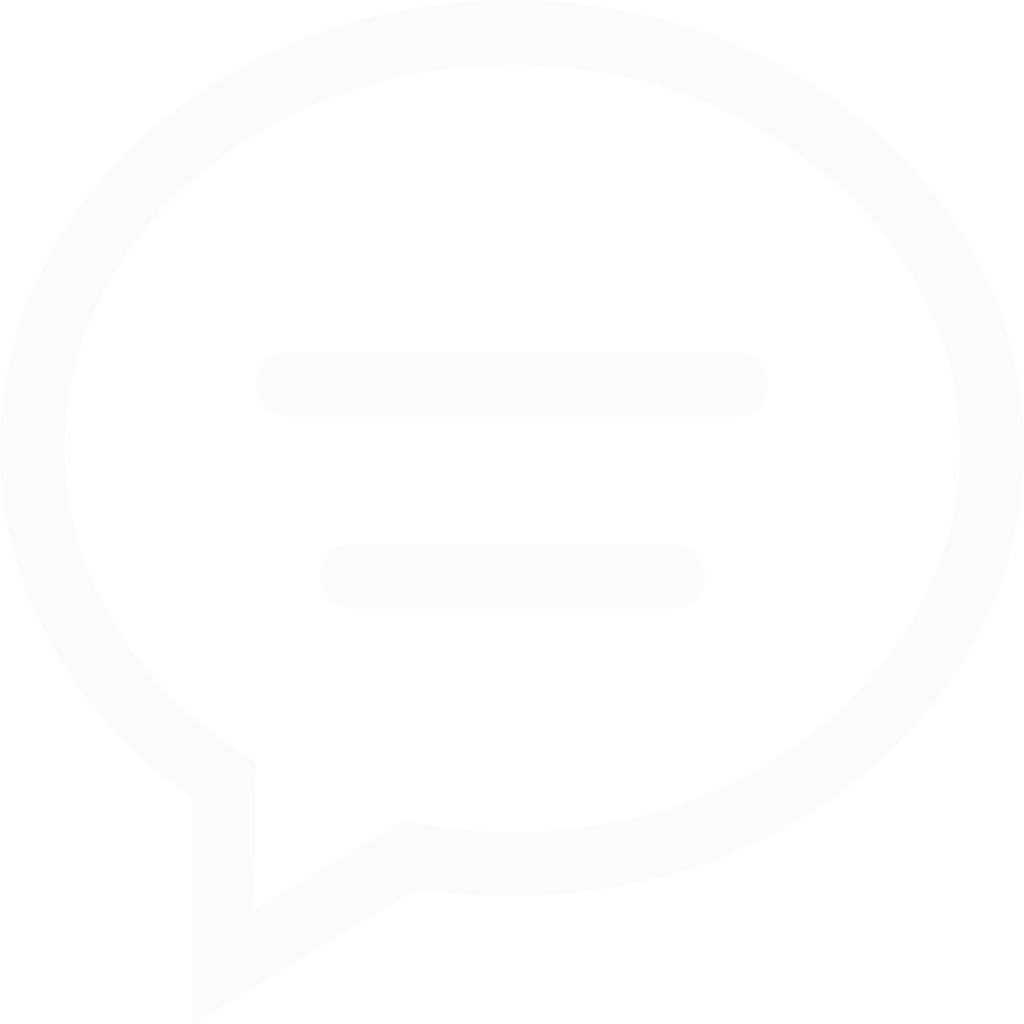 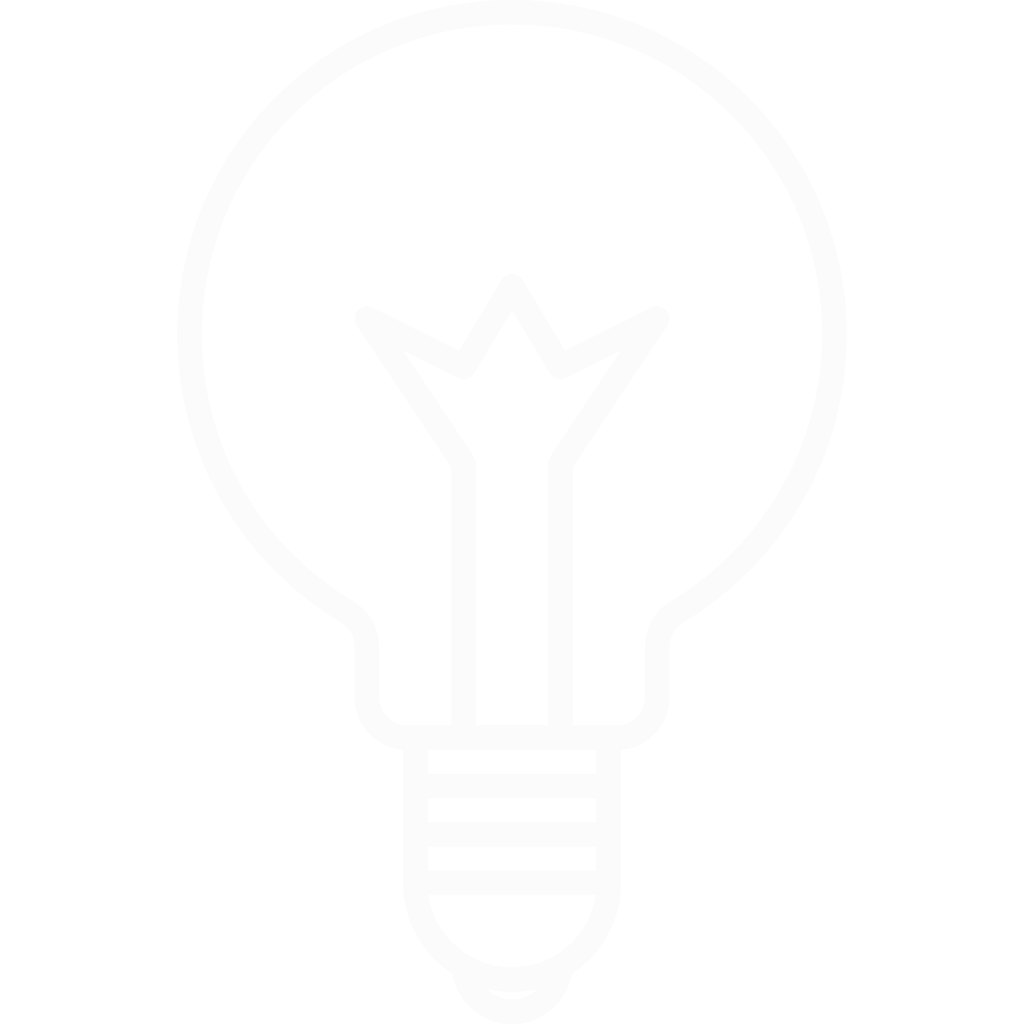 单击此处输入你的正文，文字是您思想的提炼
单击此处输入你的正文，文字是您思想的提炼
课文讲解
TEXT EXPLANATION
课文讲解
课文讲解
单击此处输入你的正文，文字是您思想的提炼，为了最终演示发布的良好效果
单击此处输入你的正文，文字是您思想的提炼，为了最终演示发布的良好效果
课文讲解
课文讲解
单击此处输入你的正文，文字是您思想的提炼，为了最终演示发布的良好效果
单击此处输入你的正文，文字是您思想的提炼，为了最终演示发布的良好效果
课文讲解
TEXT EXPLANATION
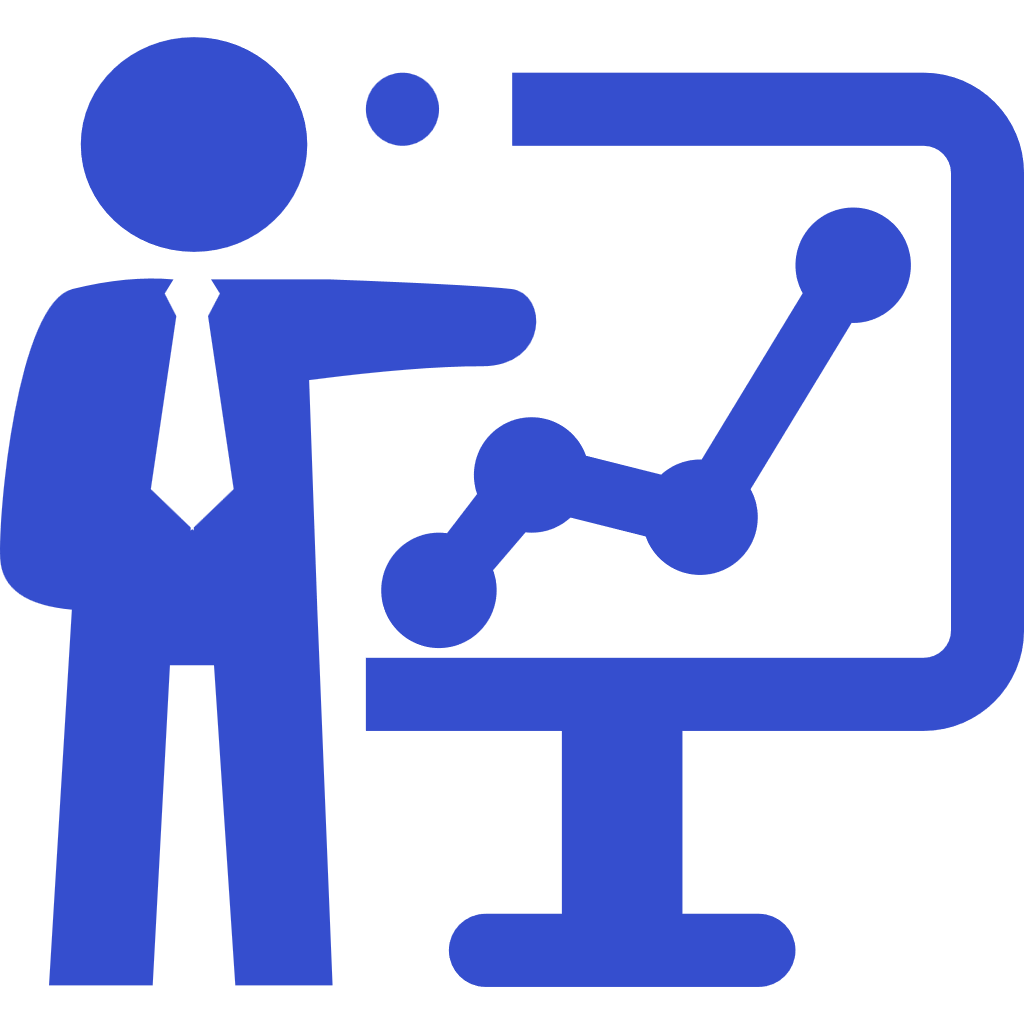 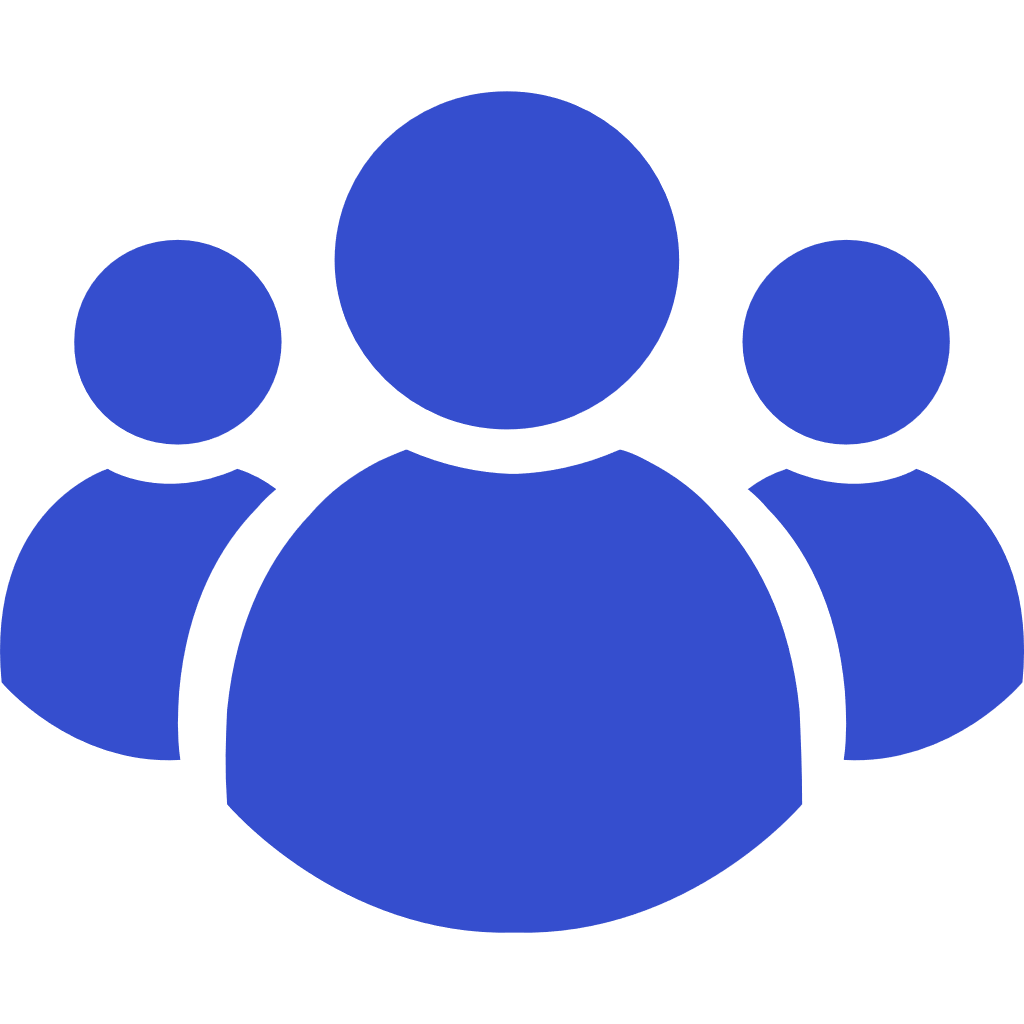 课文讲解
课文讲解
单击此处输入你的正文，文字是您思想的提炼
单击此处输入你的正文，文字是您思想的提炼
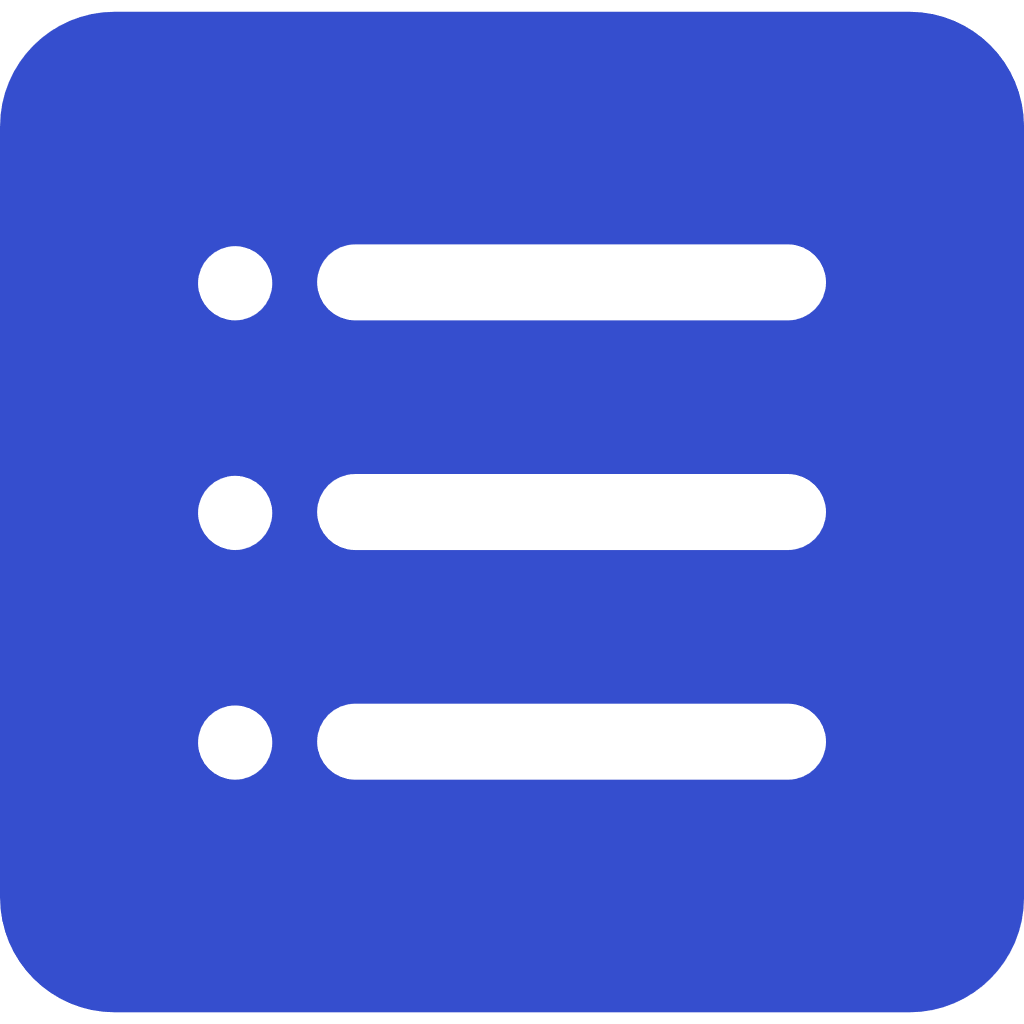 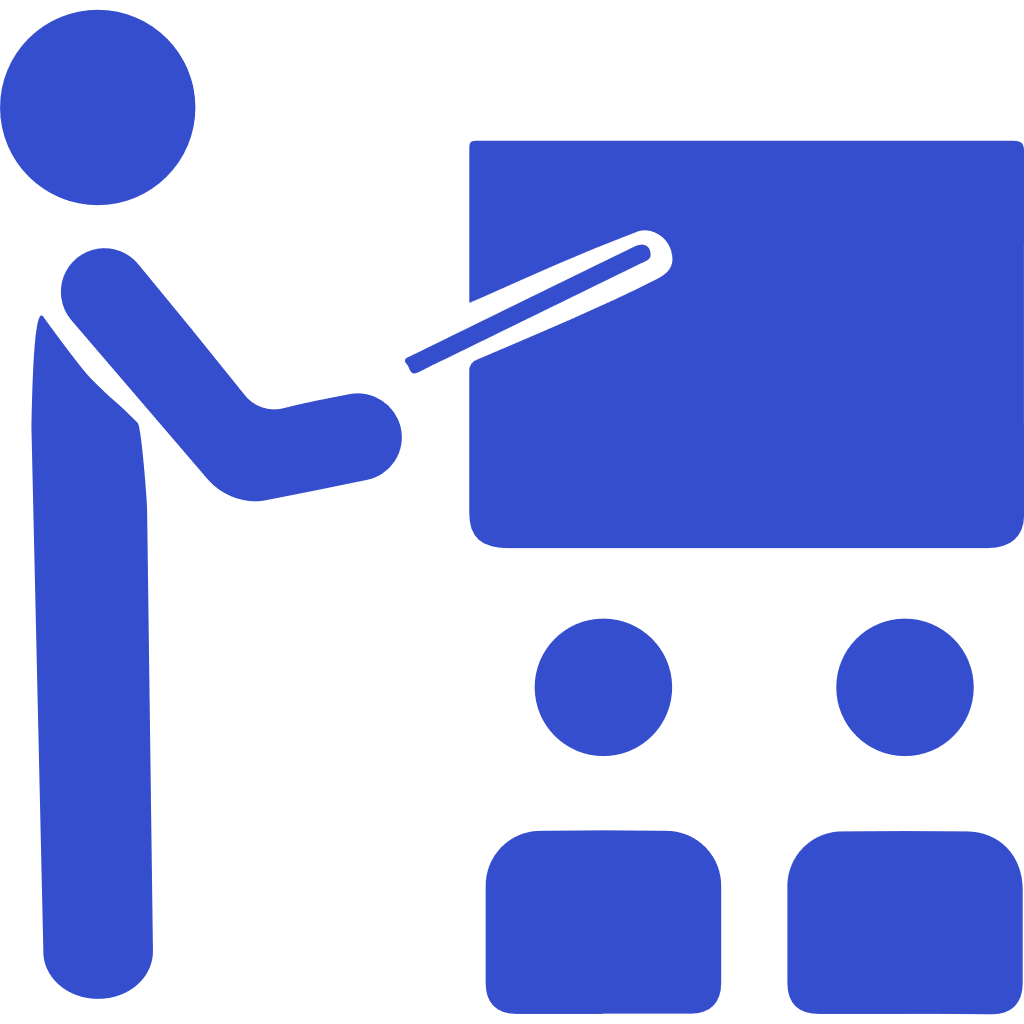 课文讲解
课文讲解
单击此处输入你的正文，文字是您思想的提炼
单击此处输入你的正文，文字是您思想的提炼
课文讲解
TEXT EXPLANATION
课文讲解
单击此处输入你的正文，文字是您思想的提炼，为了最终演示发布的良好效果。单击此处输入你的正文，文字是您思想的提炼，为了最终演示发布的良好效果
课文讲解
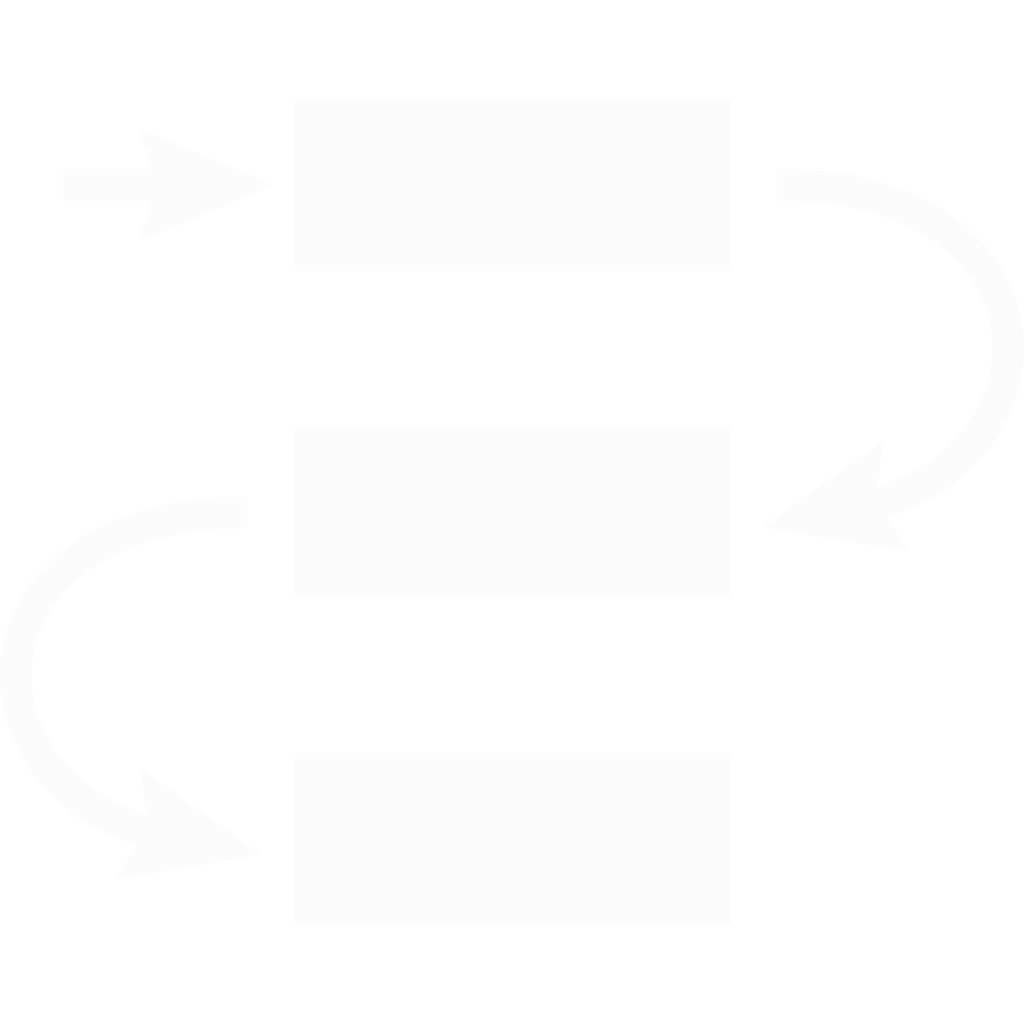 单击此处输入你的正文，文字是您思想的提炼，为了最终演示发布的良好效果。单击此处输入你的正文，文字是您思想的提炼，为了最终演示发布的良好效果
课文讲解
单击此处输入你的正文，文字是您思想的提炼，为了最终演示发布的良好效果。单击此处输入你的正文
课前导入
重点生词
课文讲解
课后作业
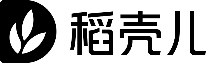 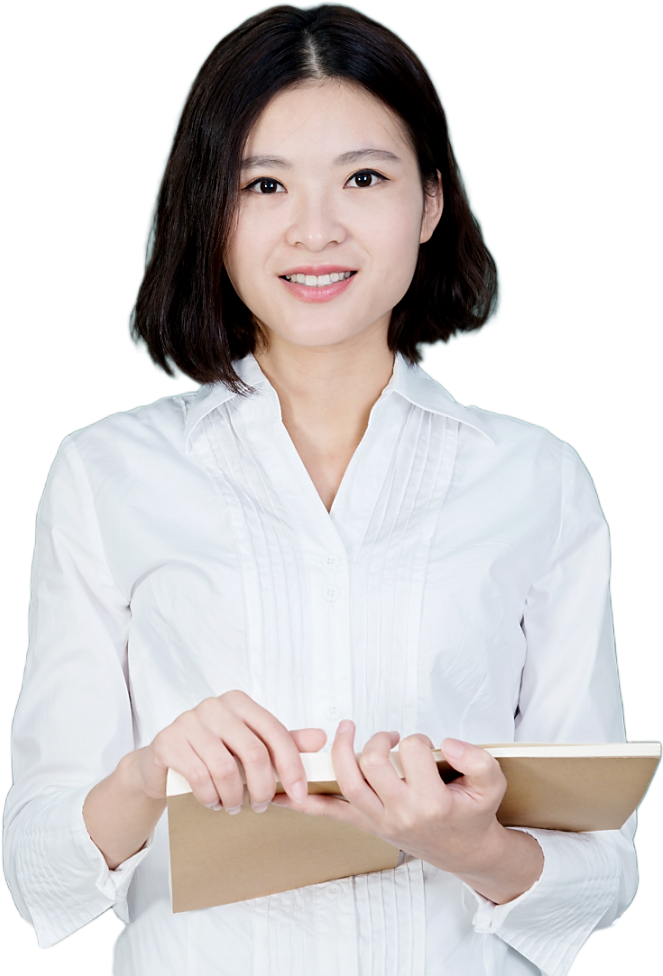 课后作业
HOMEWORK
单击此处输入你的正文，文字是您思想的提炼，为了最终演示发布的良好效果，请尽量言简意赅的阐述观点
PART FOUR.
课后作业
HOMEWORK
PART ONE
PART TWO
PART THREE
PART FOUR
课后作业
课后作业
课后作业
课后作业
单击此处输入你的正文，文字是您思想的提炼，为了最终演示发布的良好效果。单击此处输入你的正文
单击此处输入你的正文，文字是您思想的提炼，为了最终演示发布的良好效果。单击此处输入你的正文
单击此处输入你的正文，文字是您思想的提炼，为了最终演示发布的良好效果。单击此处输入你的正文
单击此处输入你的正文，文字是您思想的提炼，为了最终演示发布的良好效果。单击此处输入你的正文
课后作业
HOMEWORK
课后作业
ONE
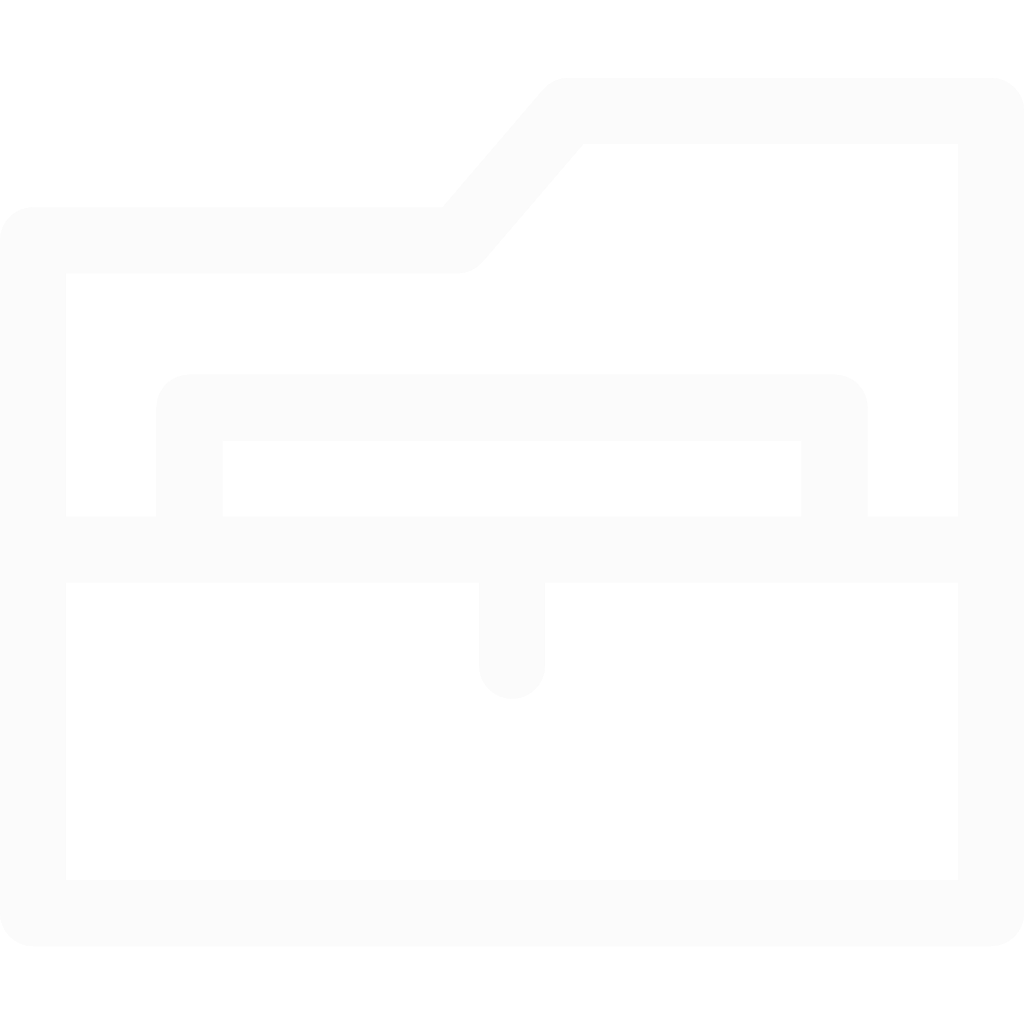 单击此处输入你的正文，文字是您思想的提炼，为了最终演示发布的良好效果
单击此处输入你的正文，文字是您思想的提炼，为了最终演示发布的良好效果
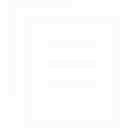 单击此处输入你的正文，文字是您思想的提炼，为了最终演示发布的良好效果
课后作业
HOMEWORK
01
单击此处输入你的正文，文字是您思想的提炼，为了最终演示发布的良好效果。单击此处输入你的正文
02
单击此处输入你的正文，文字是您思想的提炼，为了最终演示发布的良好效果。单击此处输入你的正文
03
单击此处输入你的正文，文字是您思想的提炼，为了最终演示发布的良好效果。单击此处输入你的正文
课前导入
重点生词
课文讲解
课后作业
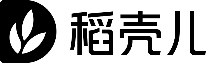 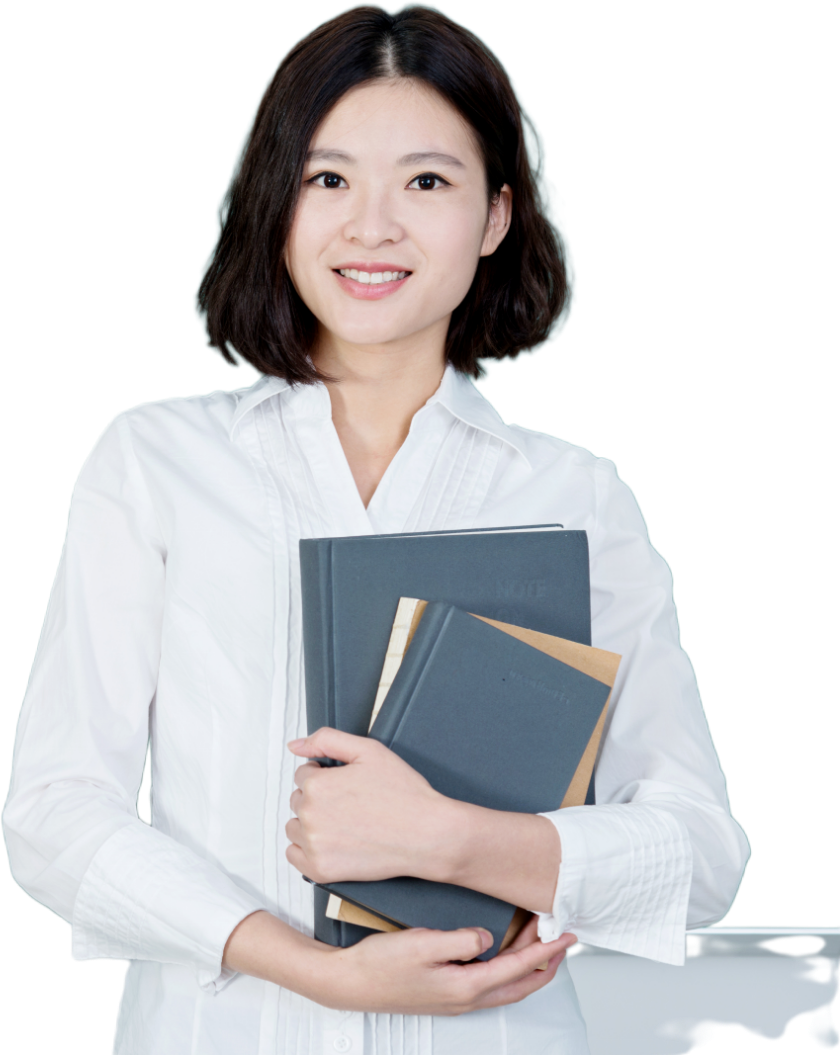 汇报完毕感谢观看
THANK YOU FOR WATCHING
授课老师：稻小壳
授课日期：20XX.6.15
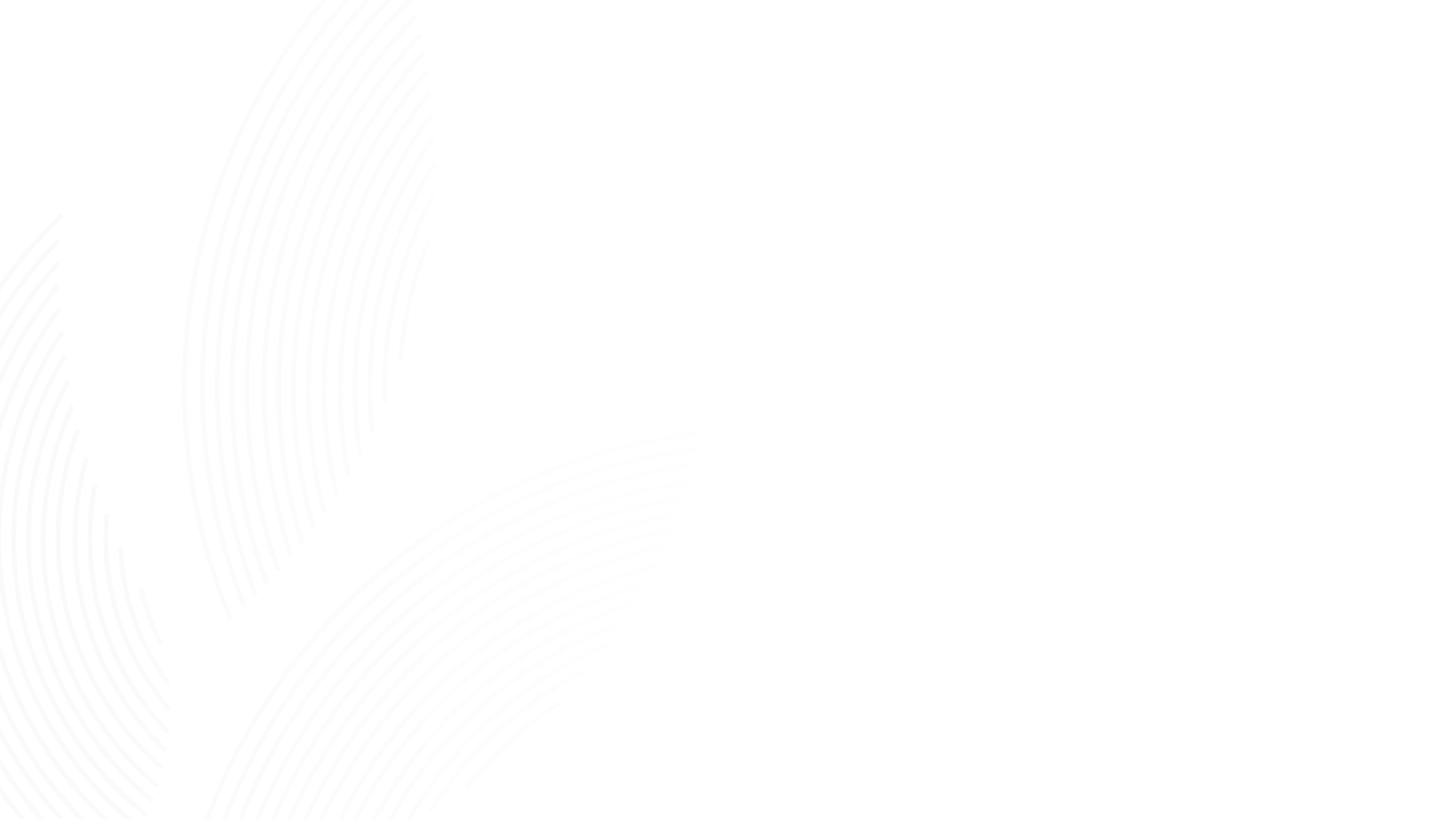 模板
图表
字体
图标
图片
文库
简历
备课
组卷
海报
扫码了解更多特权
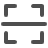 一站式办公内容服务平台
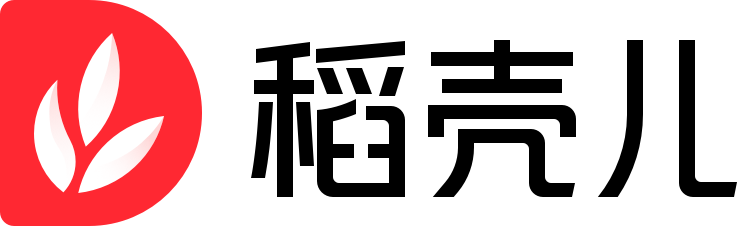 5大模板库 | 10大素材库 | 千万文库资源 | 60+项AI应用服务
资源全面、质量精美专业，提升工作学习质量与效率，打造极致高效的办公体验。稻壳儿，让办公更轻松。
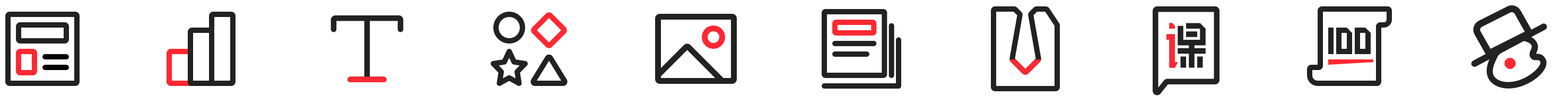 【声明】 
本数字作品由稻壳儿提供，稻壳儿尊重知识产权，并注重保护原创设计师及用户享有的各项权利。更多优质内容前往：https://www.docer.com/?from=pinpai 
郑重提醒：您对数字作品的使用行为应当遵循《WPS稻壳儿平台服务使用协议》（https://www.wps.cn/privacy/clean_docer）、《稻壳商用授权许可协议》（https://clientweb.docer.wps.cn/activity/commercialdocer-protocol-202201/）的相关约定，包括但不限于：
1、如您已购买稻壳个人商用特权，则您可在商用特权授权有效期内在《稻壳商用授权许可协议》中个人商用特权范围内使用数字作品，数字作品仅用于以自然人为主体从事的商业盈利行为。
2、如您代表您所在的组织已购买稻壳企业商用特权，则您所代表的组织可在商用特权授权有效期内在《稻壳商用授权许可协议》中企业商用特权范围内使用数字作品。
3、如您未购买任何稻壳商用特权（特别提示：稻壳会员及超级会员权益中不包含稻壳商用特权），则数字作品本身（包括但不限于文字模板、表格模板、演示模板等）及其包含的全部素材（包括但不限于字体、图片、图标、文本框、艺术字等）均不支持商用，仅能为您个人学习、研究或欣赏目的使用。 
4、您不可将数字作品中的全部或部分内容用于复制再出售，或以出租、出借、转让、分销、发布等其他任何直接、间接方式提供给他人使用。 
5、您不可将数字作品接入网站、平台等，或以任意方式为他人提供数字作品下载。 
6、数字作品中包含的内容仅供参考，稻壳儿不保证真实性、正确性、有效性、完整性和准确性，不代表稻壳儿的立场和观点，也不构成对您的任何建议。
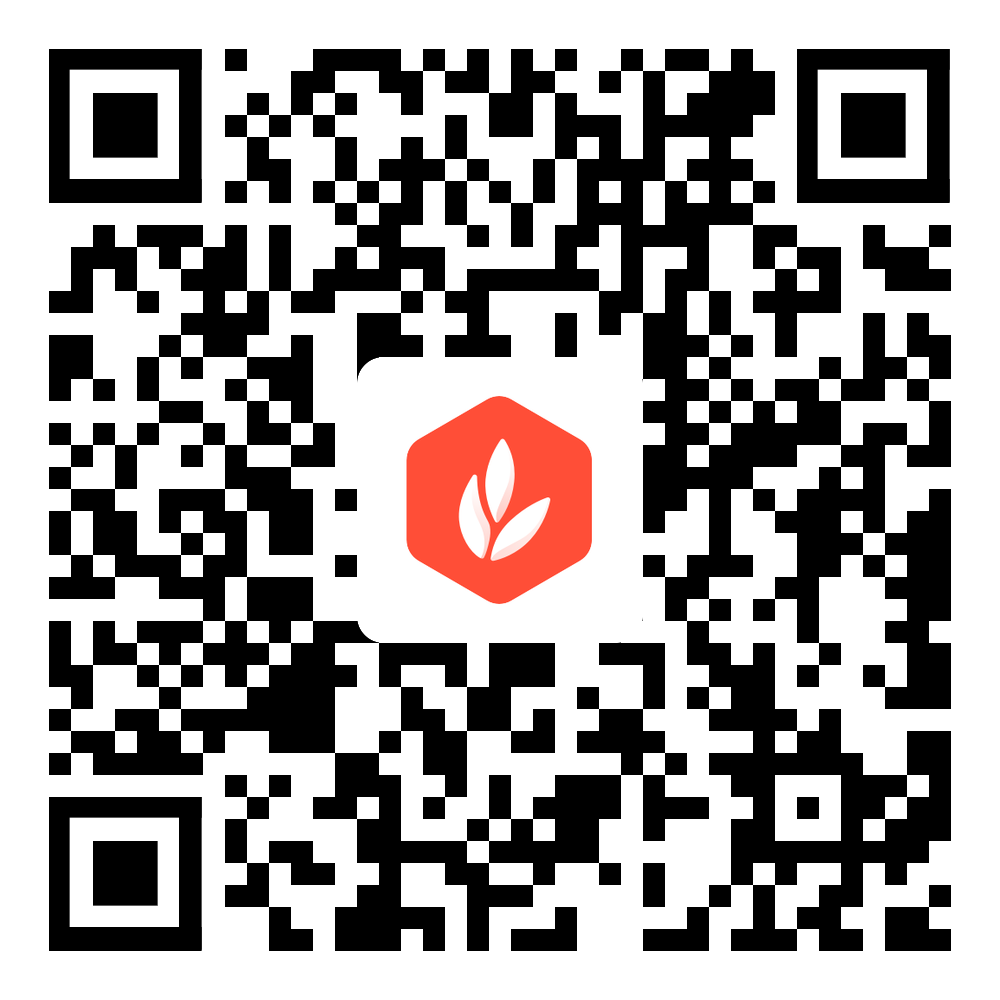